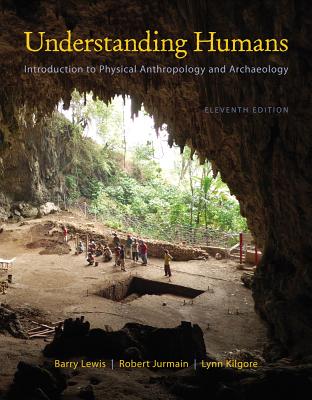 Gregor Johann Mendel
(1822 - 1884)
Tim Roufs
© 2010-2013
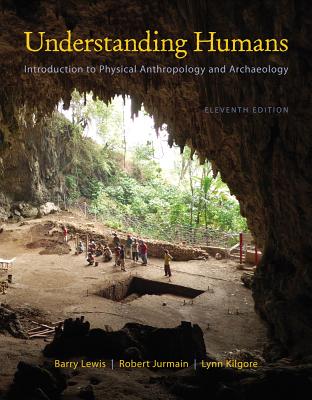 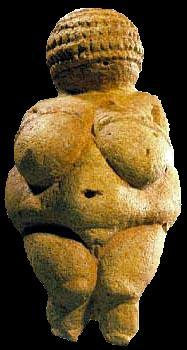 . . . or how to make sense
out of Ch. 3 of the text . . .
University of Minnesota Duluth
Tim Roufs
© 2010-2013
http://www.d.umn.edu/cla/faculty/troufs/anth1602/
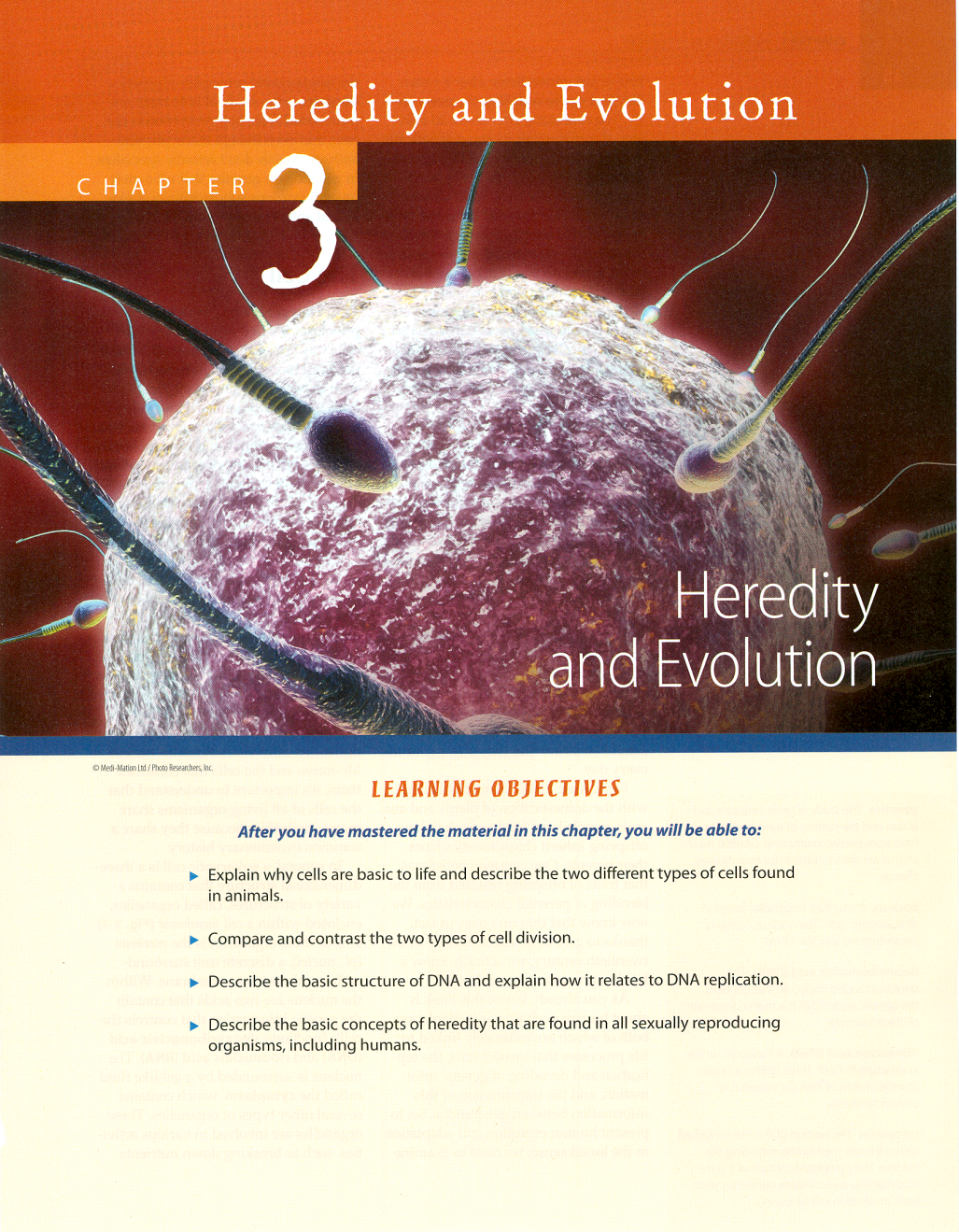 Important People / Works
Gregor Johann Mendel
(1822 - 1884)
Important People / Works
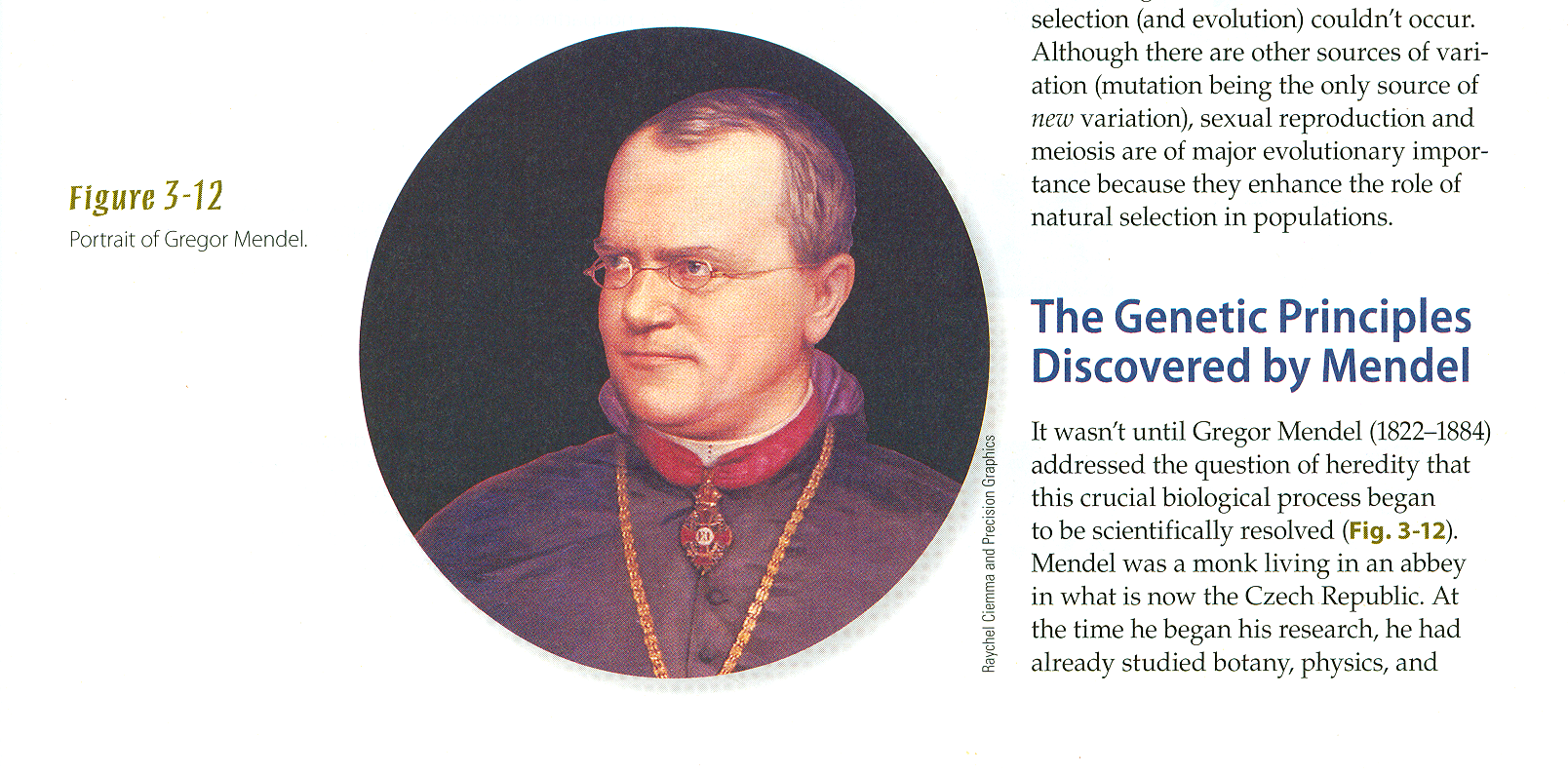 Gregor Johann Mendel(1822 - 1884)
Understanding Physical Anthropology and Archaeology, 11th ed., p.  48
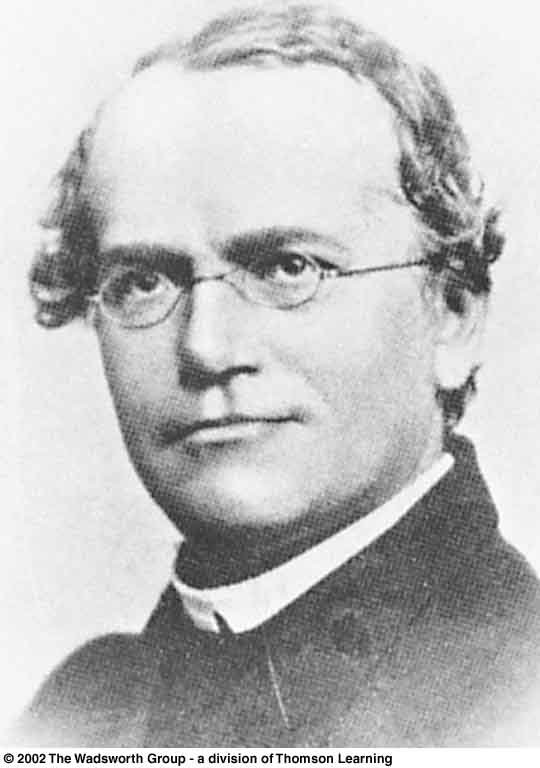 Gregor Mendel
Understanding Humans, 10th ed., p.  50
some basic terms . . .
Glossary
“inherited characteristics”
genetically determined traits

e.g., eye color
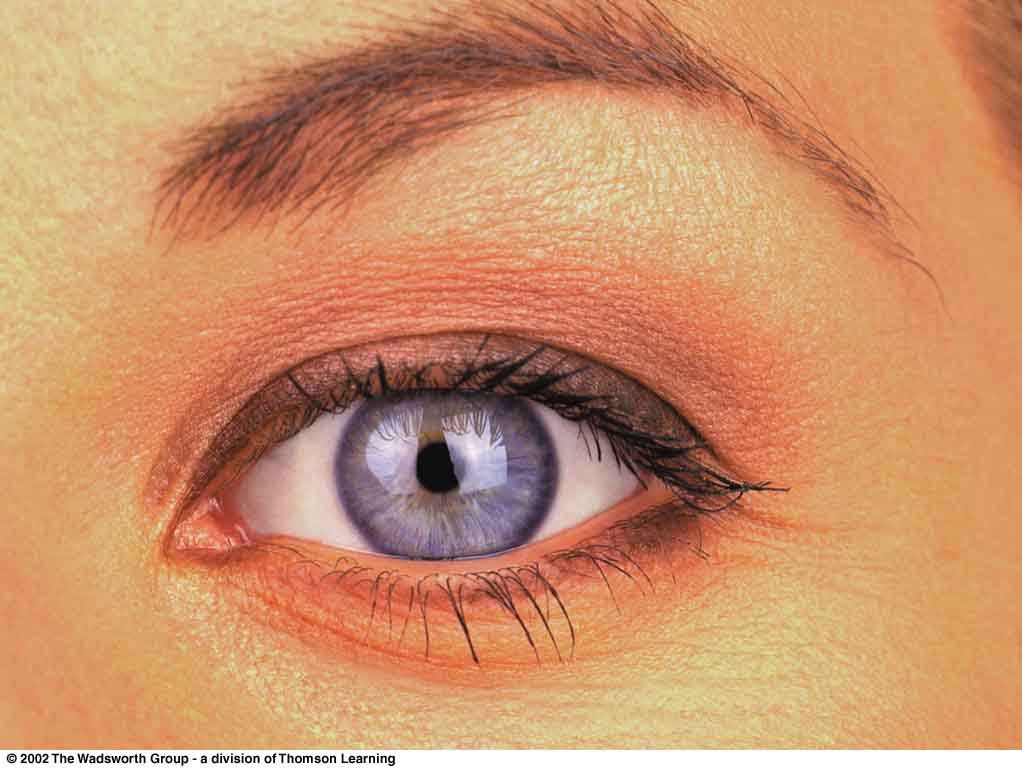 11th Ed. p.  56
Glossary
“acquired characteristics”
learned traits

e.g., the ability to write
Glossary
blending inheritance
an earlier theory stating that offspring receive a combination of all characteristics of each parent through the mixture of their “bloods”
Glossary
blending inheritance
an outmoded theory superseded by Mendelian genetics
Glossary
particulate inheritance
physical traits are inherited as “particles”

Mendel did not know what the particles were
today they’re recognized as particles like chromosomes and DNA
chromosomes
discrete structures composed of DNA and protein found only in the nuclei of cells
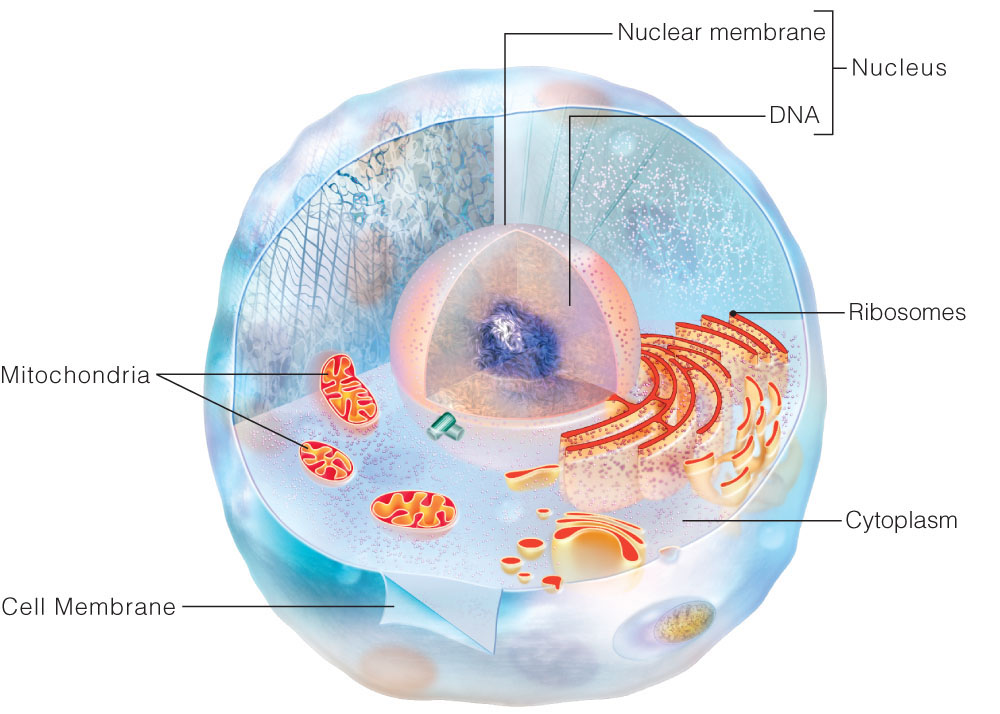 The cell’s three dimensional nature
Understanding Humans, 11th ed., p.  39
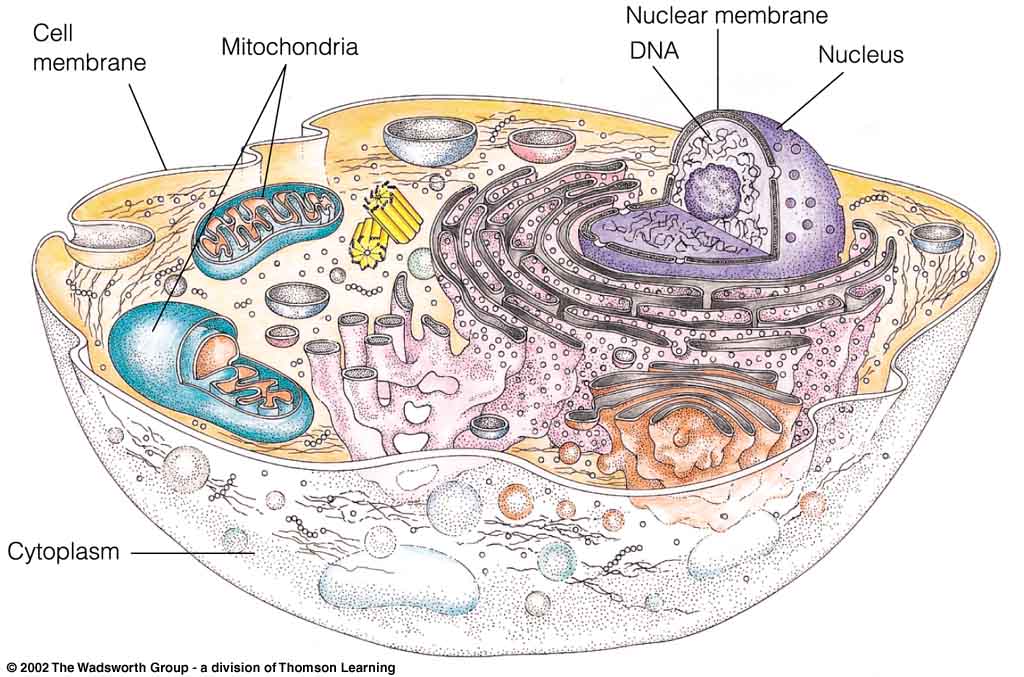 The cell’s three dimensional nature
Understanding Humans, 10th ed., p.  39
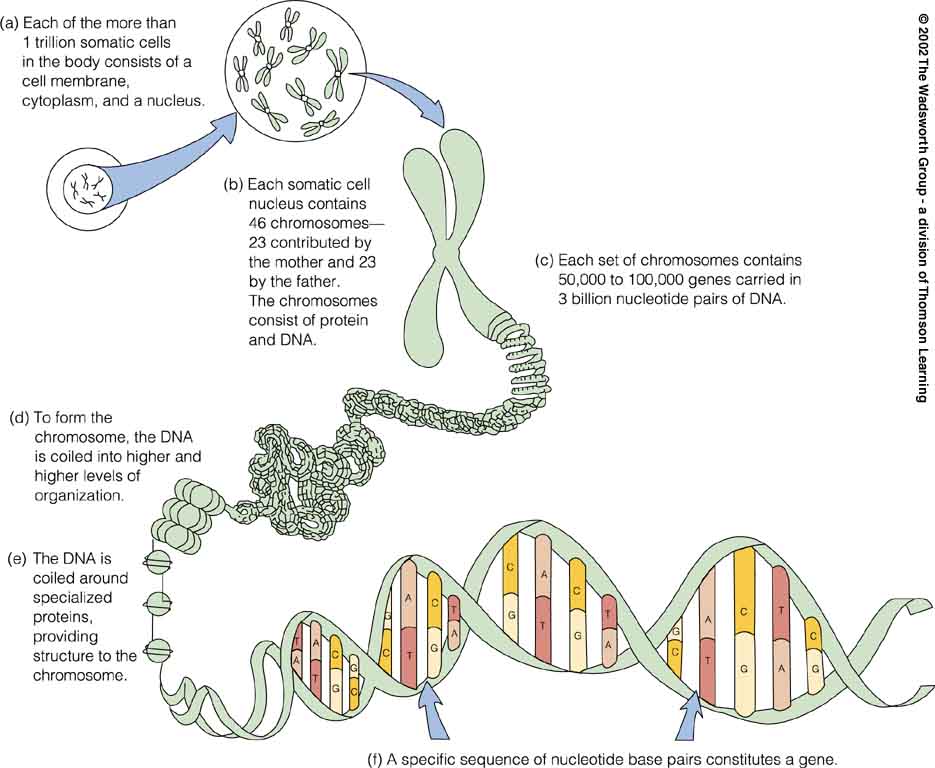 A model of a human chromosome
Understanding Humans, 11th ed., p.  44
Glossary
phenotype
genotype
Glossary
phenotype
genotype
Glossary
phenotype
the observable physical characteristics of an organism

the things you can see

the detectable expressions of genotypes
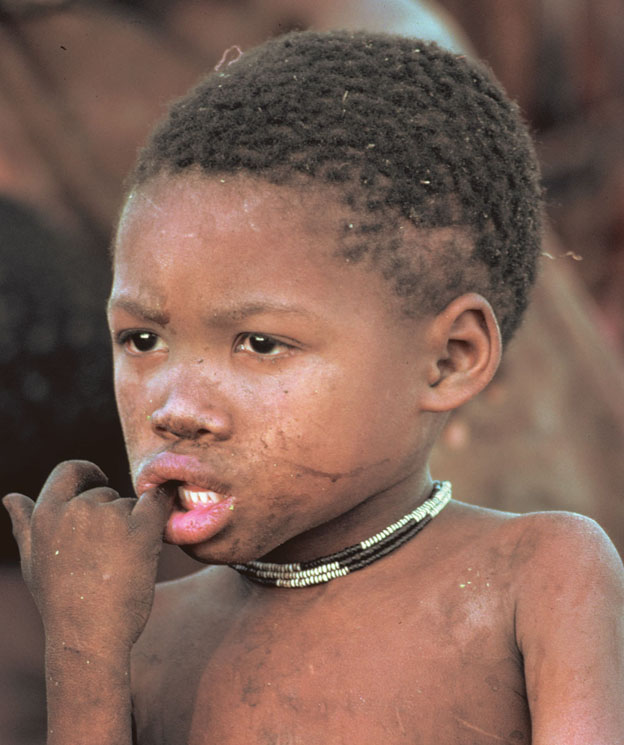 “Some examples of phenotypic variation among Africans.”
San (South African)
Understanding Humans, 10th ed., p.  76
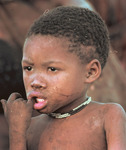 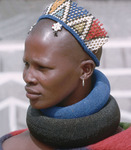 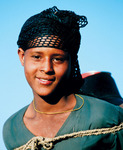 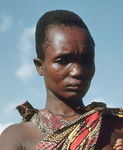 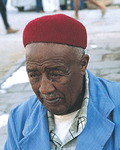 “Some examples of phenotypic variation among Africans.”
San (South African)
Understanding Humans, 10th ed., p.  76
Glossary
phenotype
genotype
Glossary
genotype
includes genetic items you can not see
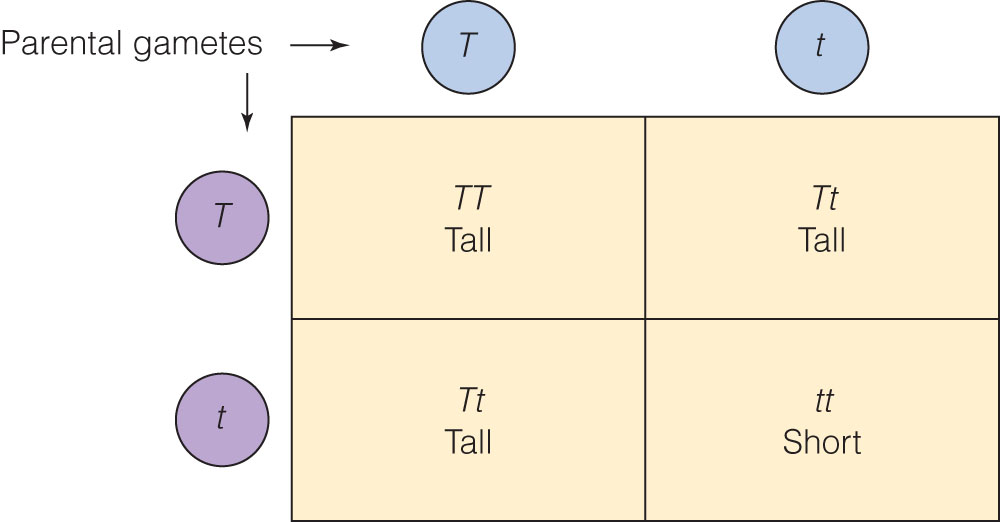 gametes are “reproductive cells 
(eggs and sperm in animals)
developed from precursor cells
in ovaries and testes”
Punnett square representing 
possible genotypes and phenotypes
Understanding Humans, 11th ed., p.  51
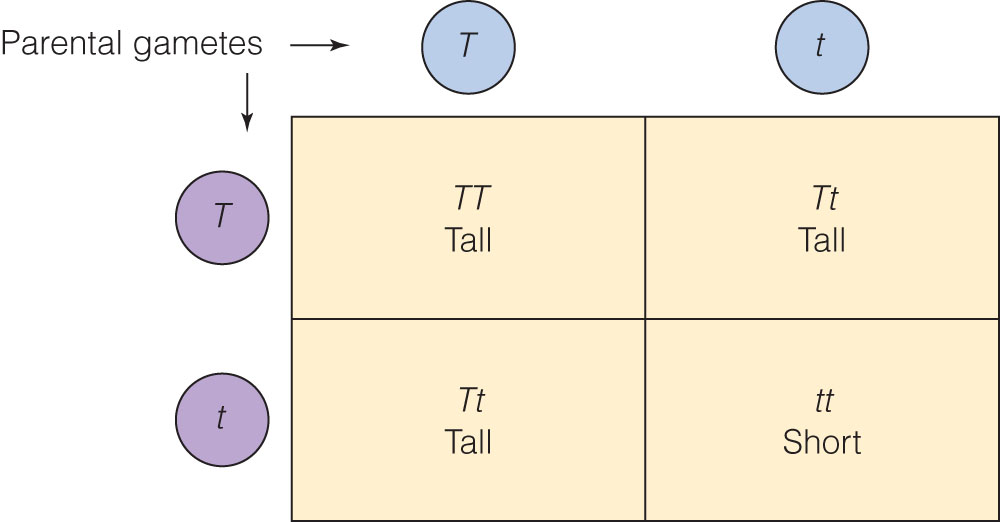 Punnett square representing 
possible genotypes and phenotypes
Understanding Humans, 11th ed., p.  51
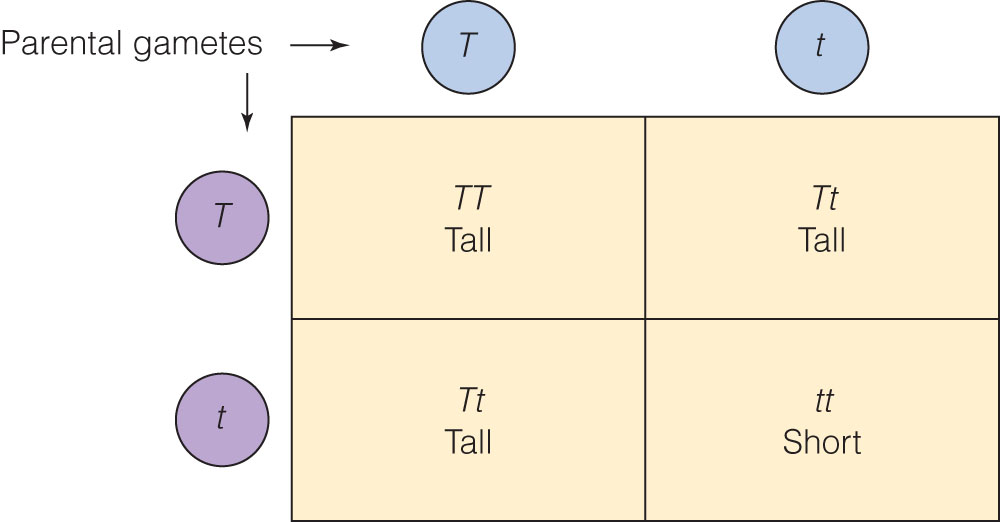 Punnett square representing 
possible genotypes and phenotypes
Understanding Humans, 11th ed., p.  51
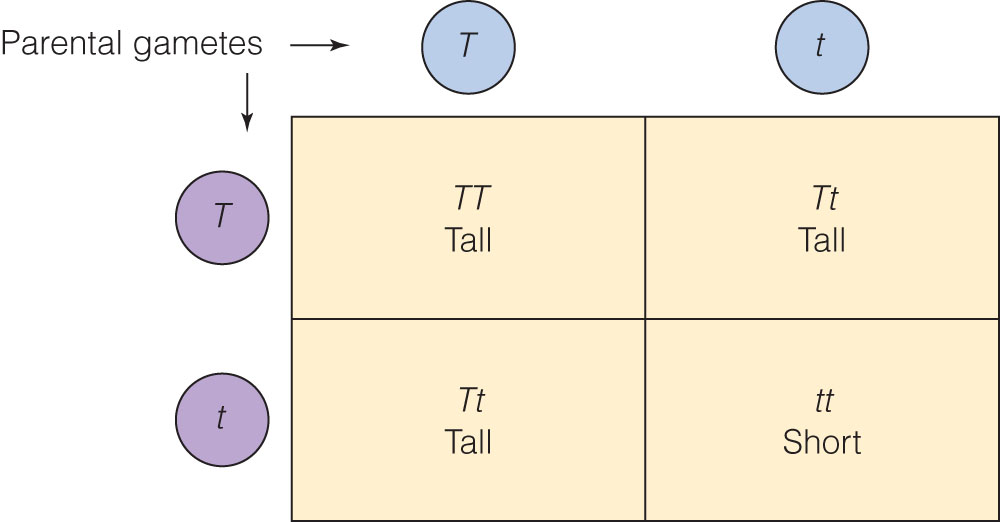 Punnett square representing 
possible genotypes and phenotypes
Understanding Humans, 11th ed., p.  51
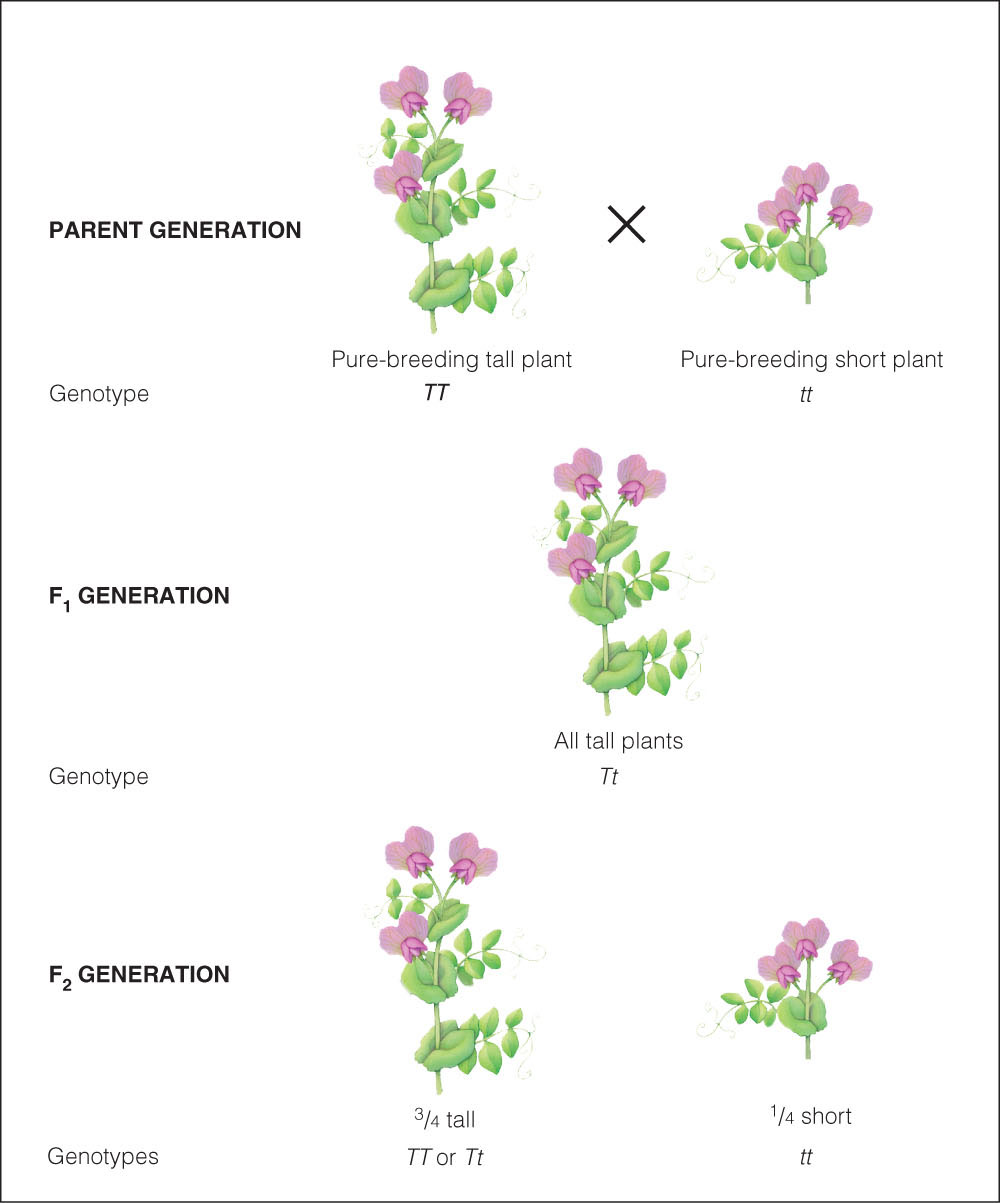 Understanding Humans, 11th ed., p.  50
Basic Concepts
genotype
phenotype
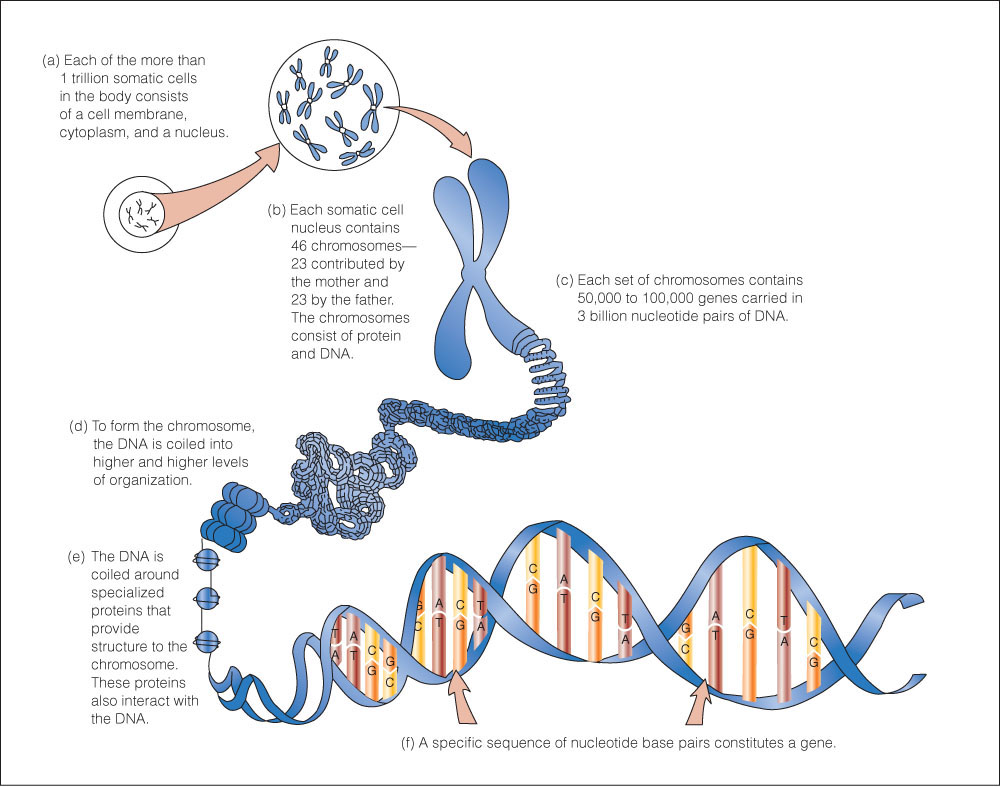 Understanding Humans, 11th ed., p.  44
Glossary
phenotype
the observable physical characteristics of an organism

the things you can see

the detectable expressions of genotypes
Glossary
genotype
includes genetic items you can not see
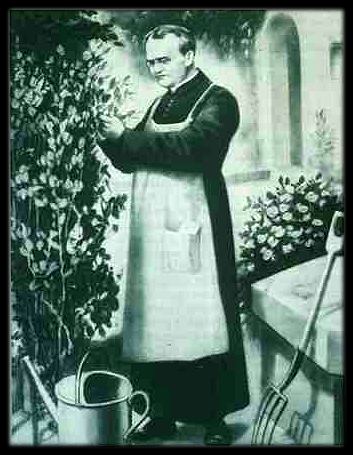 Gregor Mendel
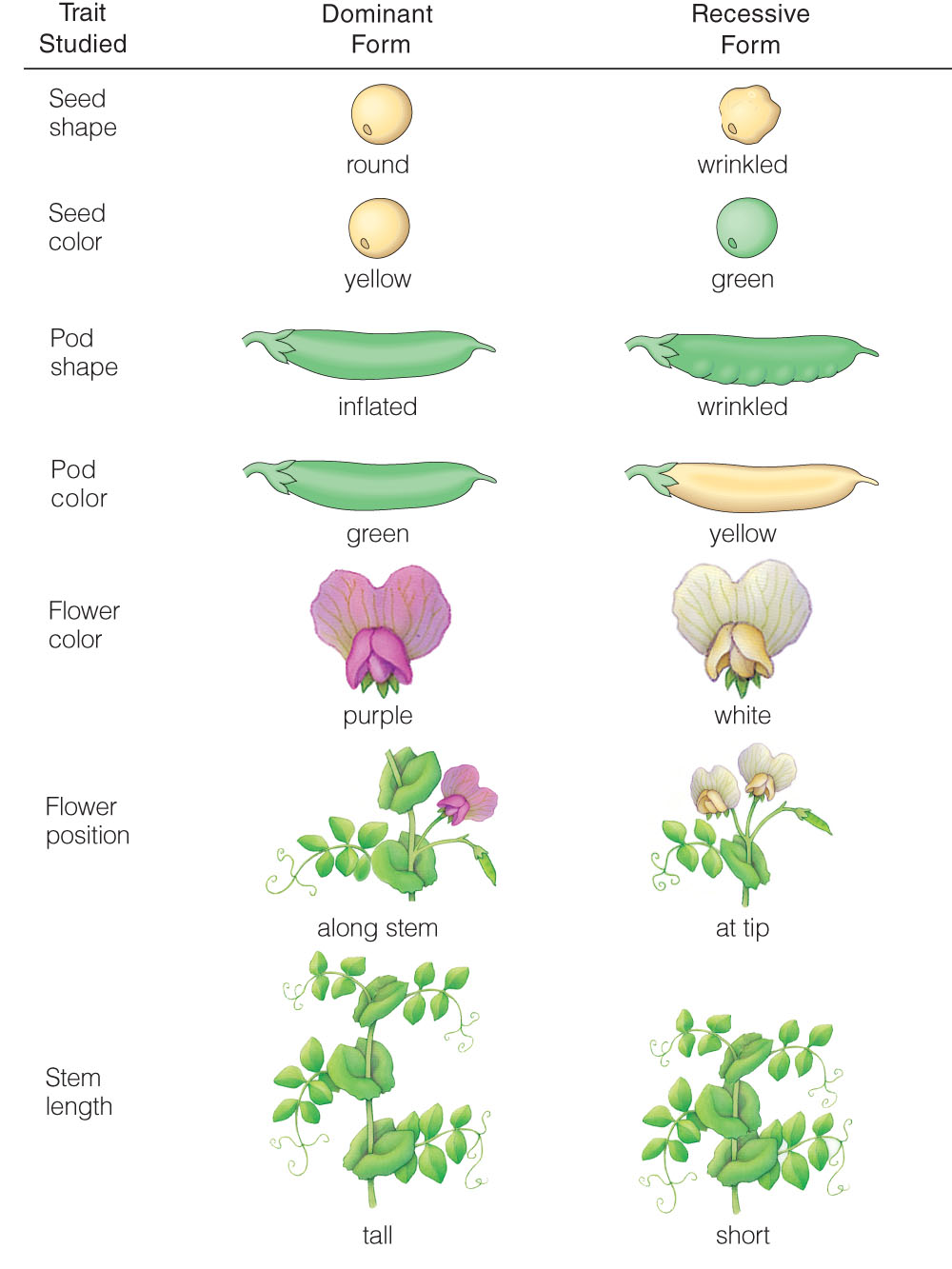 The traits Mendel studied in peas
Understanding Humans, 11th ed., p.  49
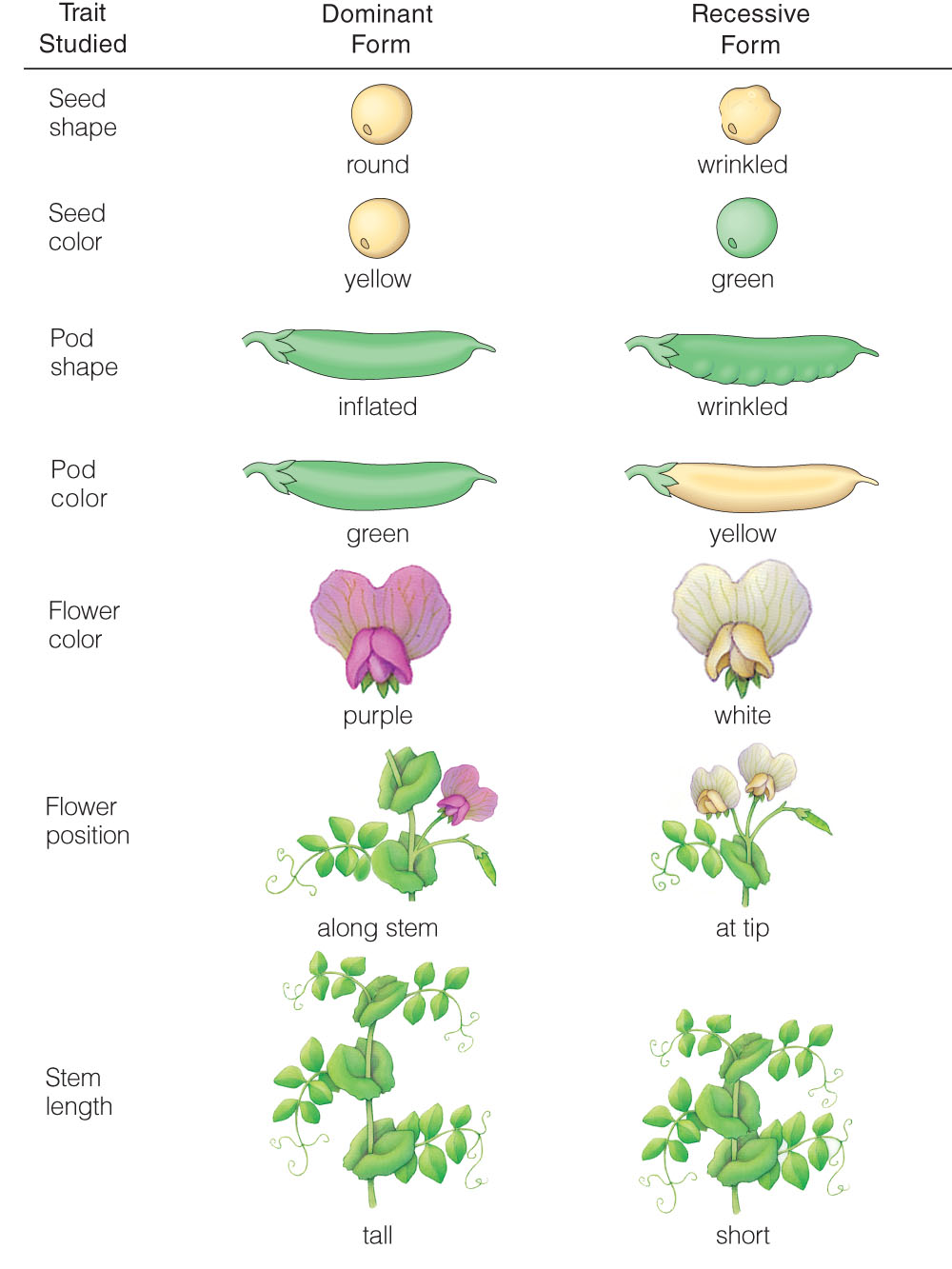 The traits Mendel studied in peas
Understanding Humans, 11th ed., p.  49
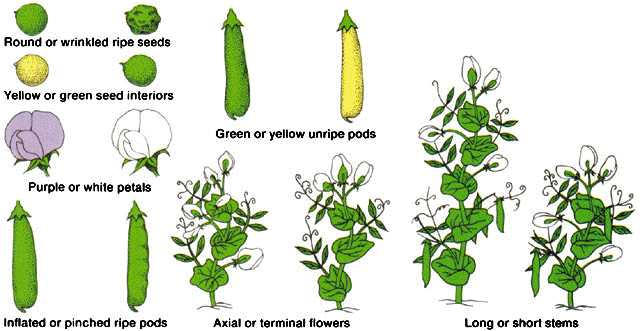 What Mendel Observed
http://nitro.biosci.arizona.edu/courses/EEB195-2007/Lecture02/Lecture02.html
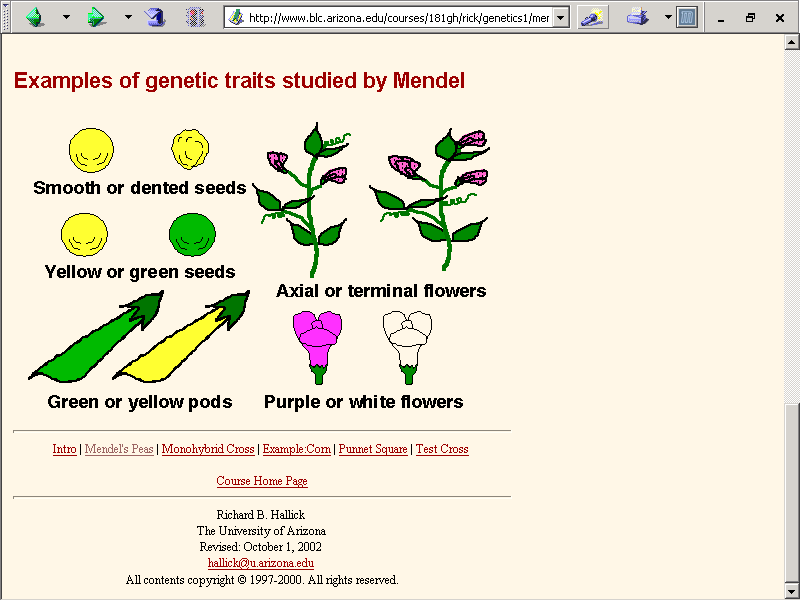 www.blc.arizona.edu/courses/181gh/rick/genetics1/mendel.html
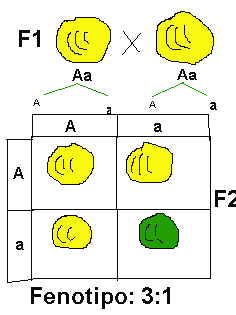 AA
aa
Punnett square representing possible genotypes
and phenotypes and their proportions in the F2 generation.
Understanding Humans, 10th ed., p.  53
Conceptos básicos : Mendel: Experiment 1
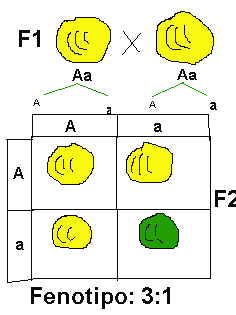 Aa
Aa
Punnett square representing possible genotypes
and phenotypes and their proportions in the F2 generation.
Understanding Humans, 10th ed., p.  53
Conceptos básicos : Mendel: Experiment 1
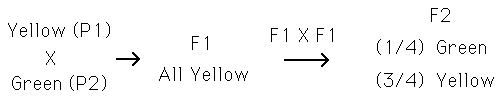 3:1 ratio of Yellow : Green in F2
http://nitro.biosci.arizona.edu/courses/EEB195-2007/Lecture02/Lecture02.html
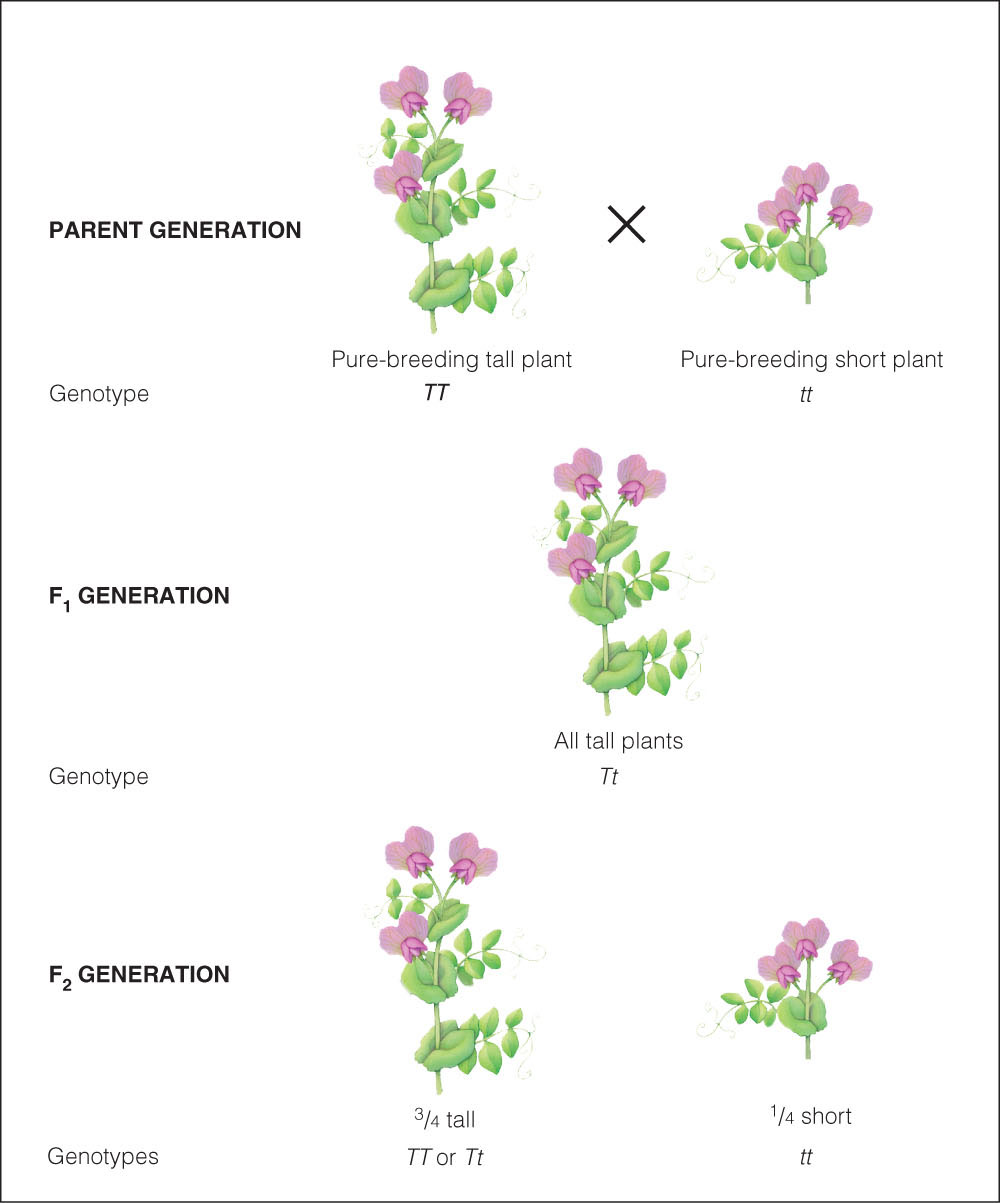 Results of crosses when only one trait at a time is considered
Understanding Humans, 11th ed., p.  49
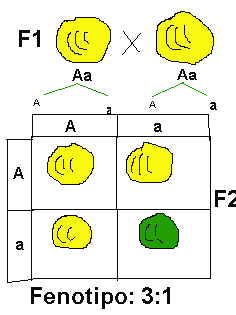 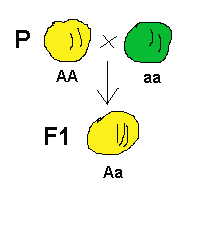 AA + aa
Aa + Aa
Genotypes and phenotypes in the F1 generation.
Conceptos básicos : Mendel: Experiment 1
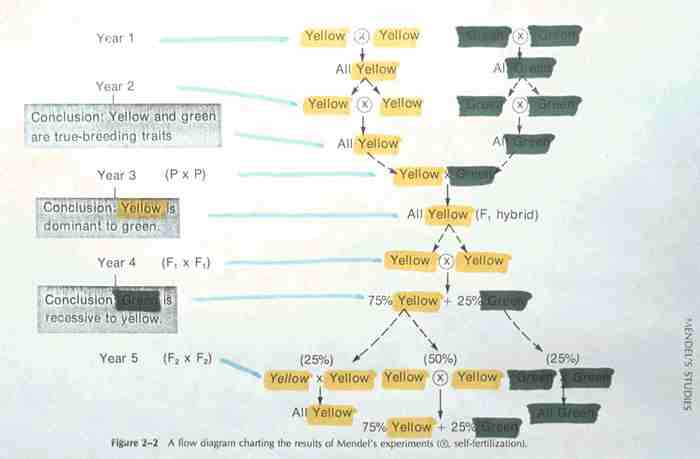 aa
AA
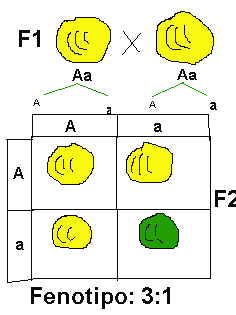 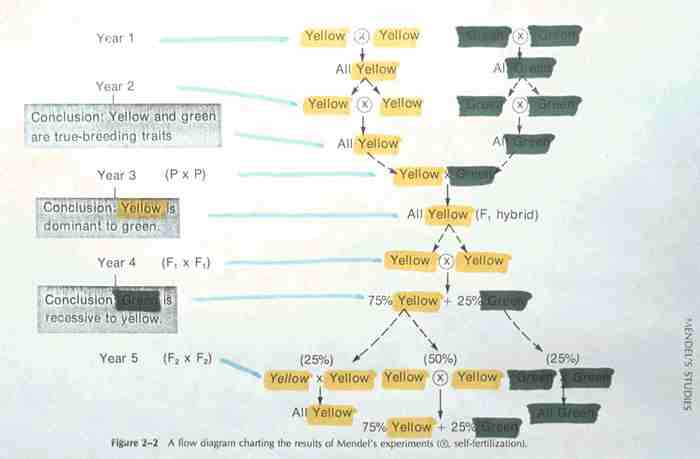 aa
AA
Aa
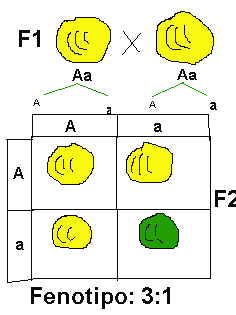 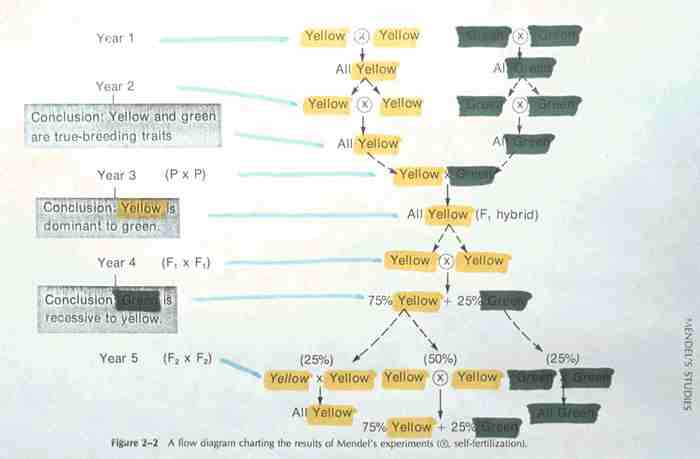 Aa
Aa
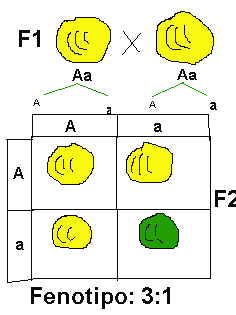 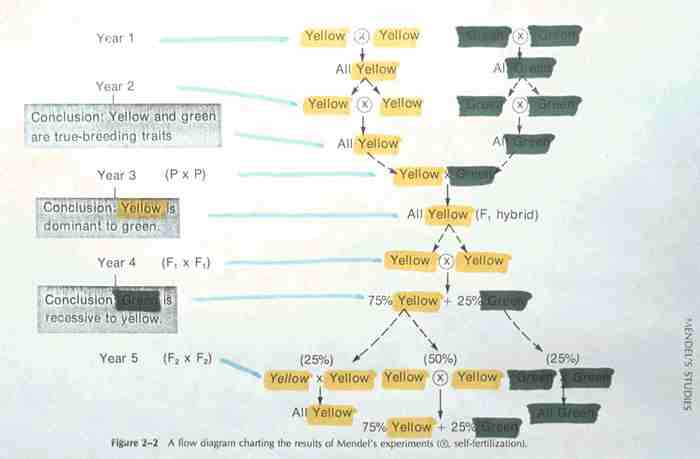 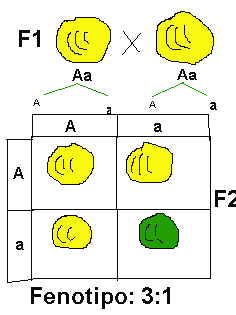 + aa
AA + 2 Aa
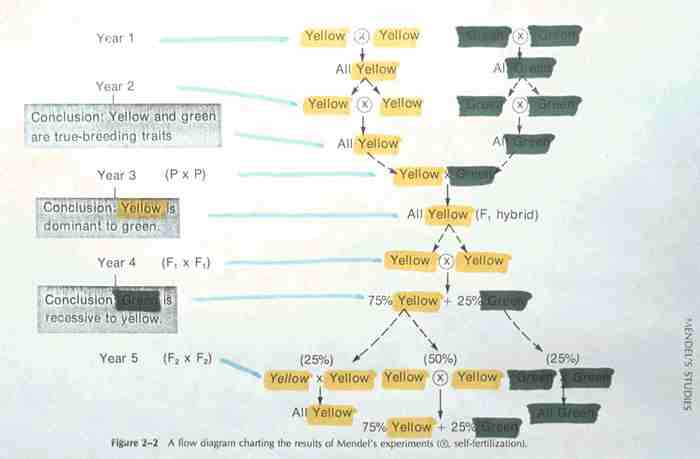 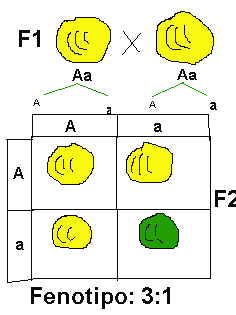 25% + 50% + 25%
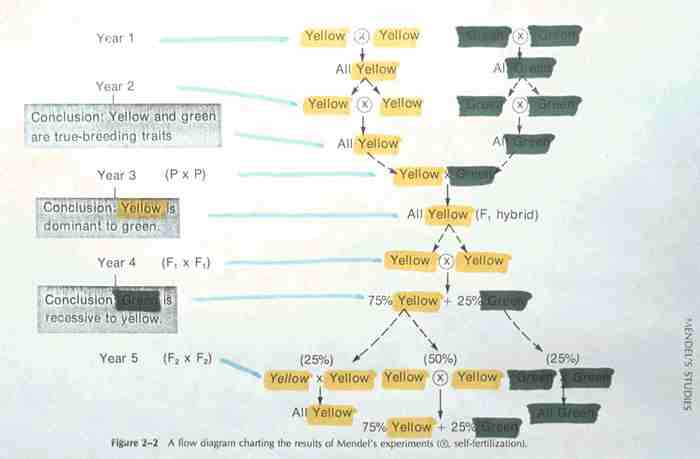 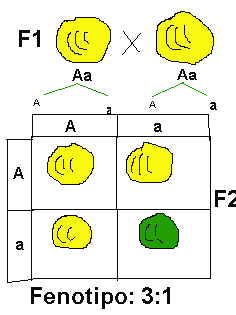 25% + 50% + 25%
aa
Aa
AA
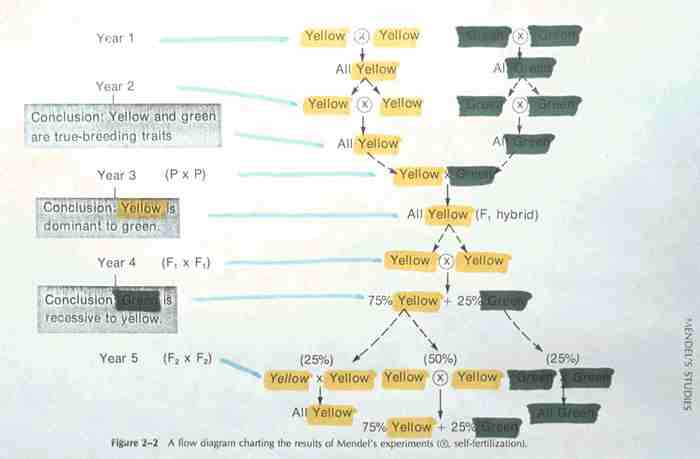 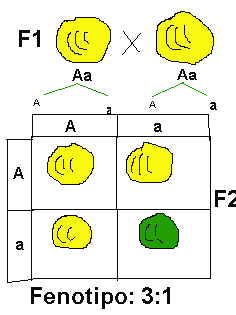 25%
aa
75%
AA or Aa
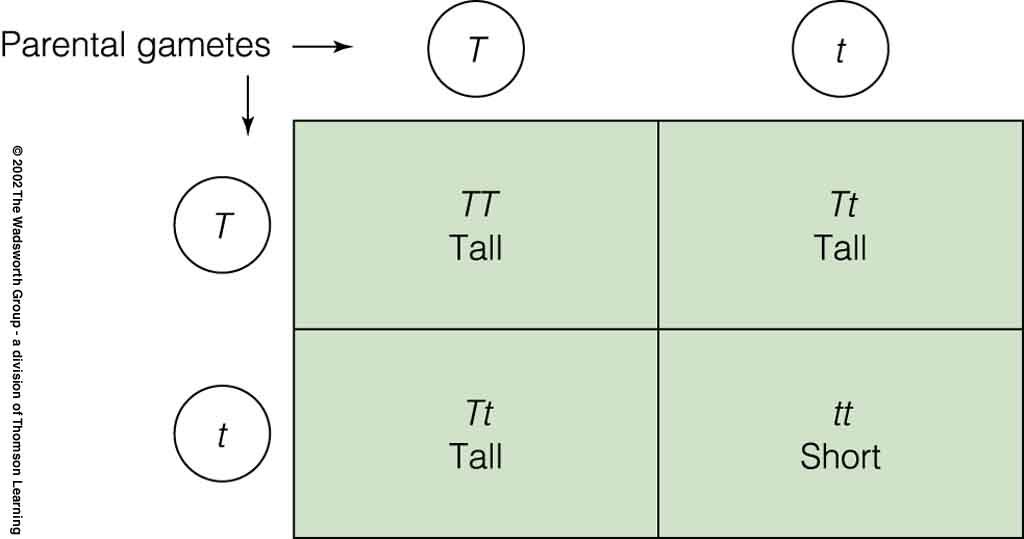 Punnett square representing possible genotypes
and phenotypes and their proportions in the F2 generation.
Understanding Humans, 11th ed., p.  51
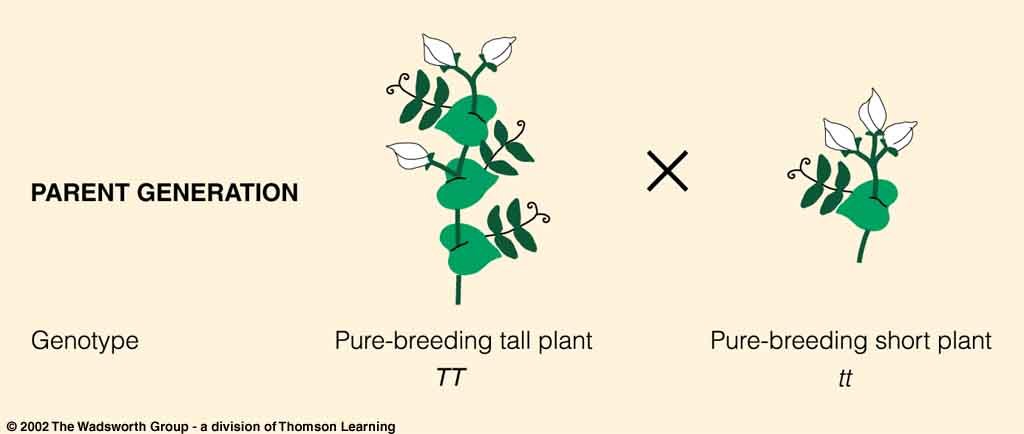 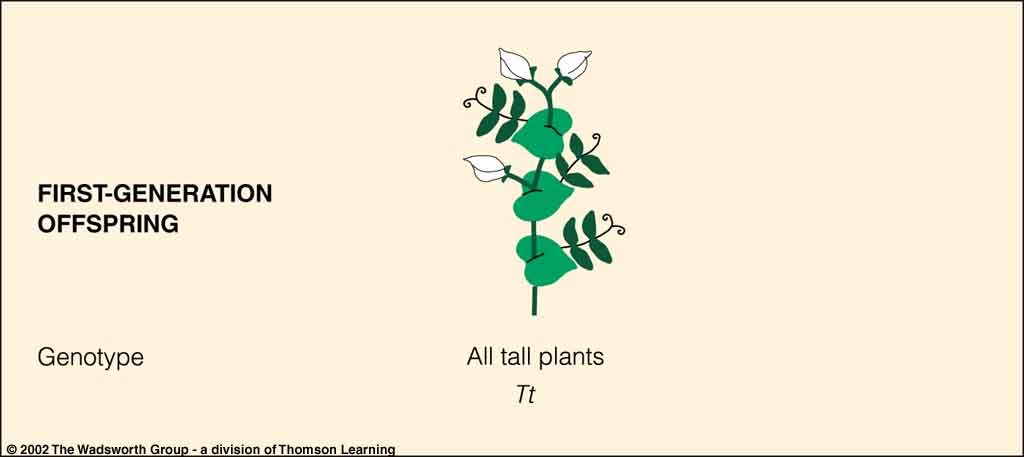 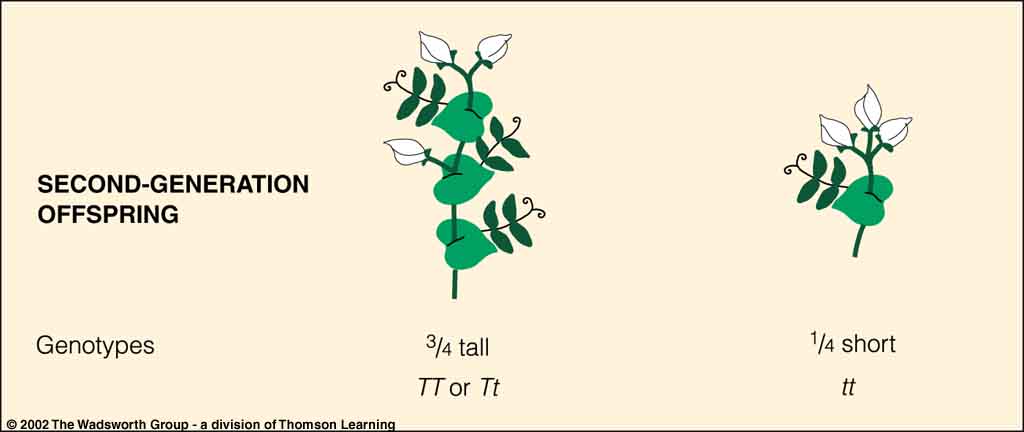 Result of crosses when only one trait at a time is considered
Understanding Physical Anthropology and Archaeology, 9th ed., p.  49
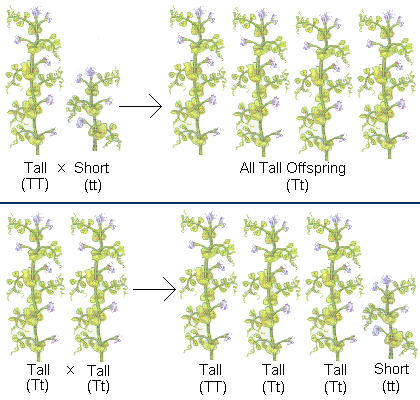 75%
25%
Punnett square representing possible genotypes
and phenotypes and their proportions in the F2 generation.
Think-Quest: Introduction to Genetics
Glossary
dominant
describing a genetic trait governed by an allele
(one of a group of genes)
that can be expressed in the presence of another, different allele
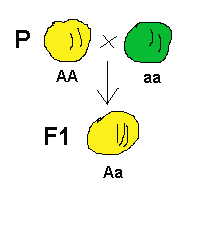 Genotypes and phenotypes in the F1 generation.
Conceptos básicos : Mendel: Experiment 1
Glossary
recessive
describing a genetic trait that is not expressed in heterozygotes

Aa

Tt
Glossary
recessive
for a recessive allele to be expressed, there must be two copies of the allele, i.e., the individual must be homozygous
aa
tt
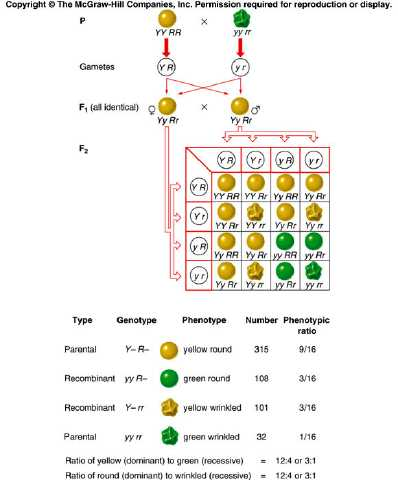 Crosses with Two traits
http://nitro.biosci.arizona.edu/courses/EEB195-2007/Lecture02/Lecture02.html
Glossary
sex-linked trait
traits carried by genes located on the X or Y sex chromosomes

genetically normal females: XX

genetically normal males:	XY
Glossary
sex-linked trait
most X-linked characteristics are recessive in females

which means that unless they are present on both X chromosomes of a female, the trait is carried but not expressed
Glossary
sex-linked trait
males, with only one X chromosome, more commonly exhibit such traits phenotypically

e.g. 	hemophilia

e.g.	red-green color blindness
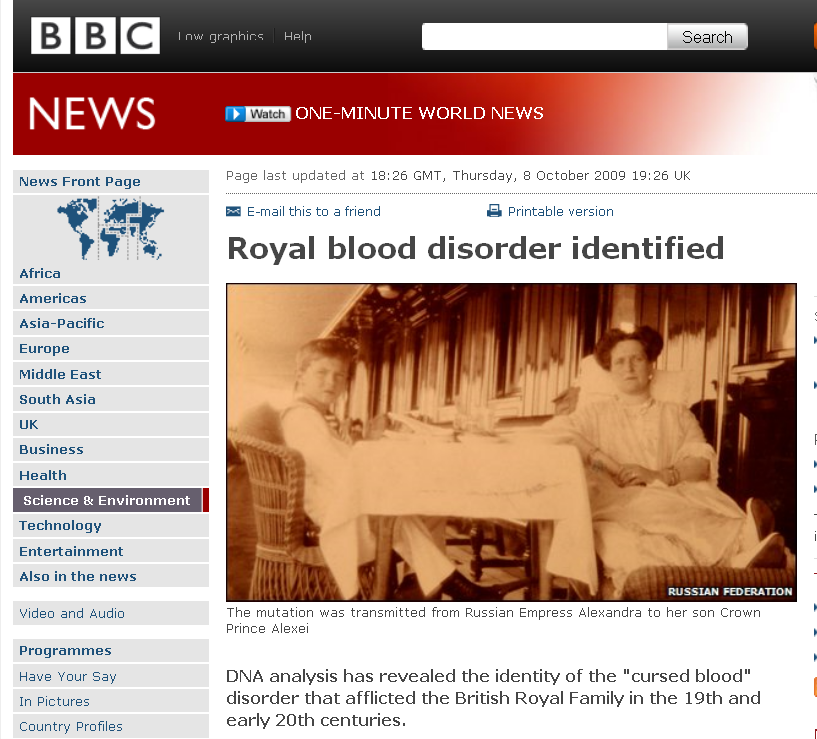 http://news.bbc.co.uk/2/hi/science/nature/8297467.stm
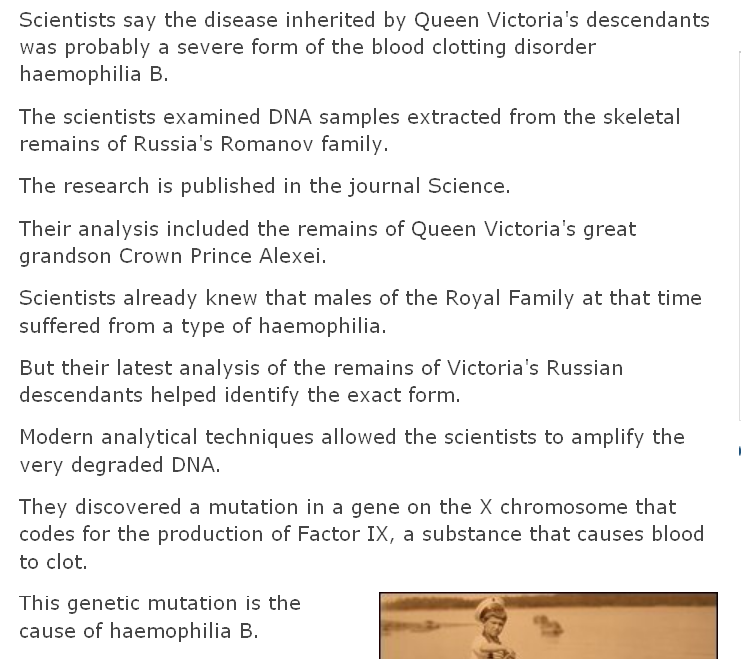 http://news.bbc.co.uk/2/hi/science/nature/8297467.stm
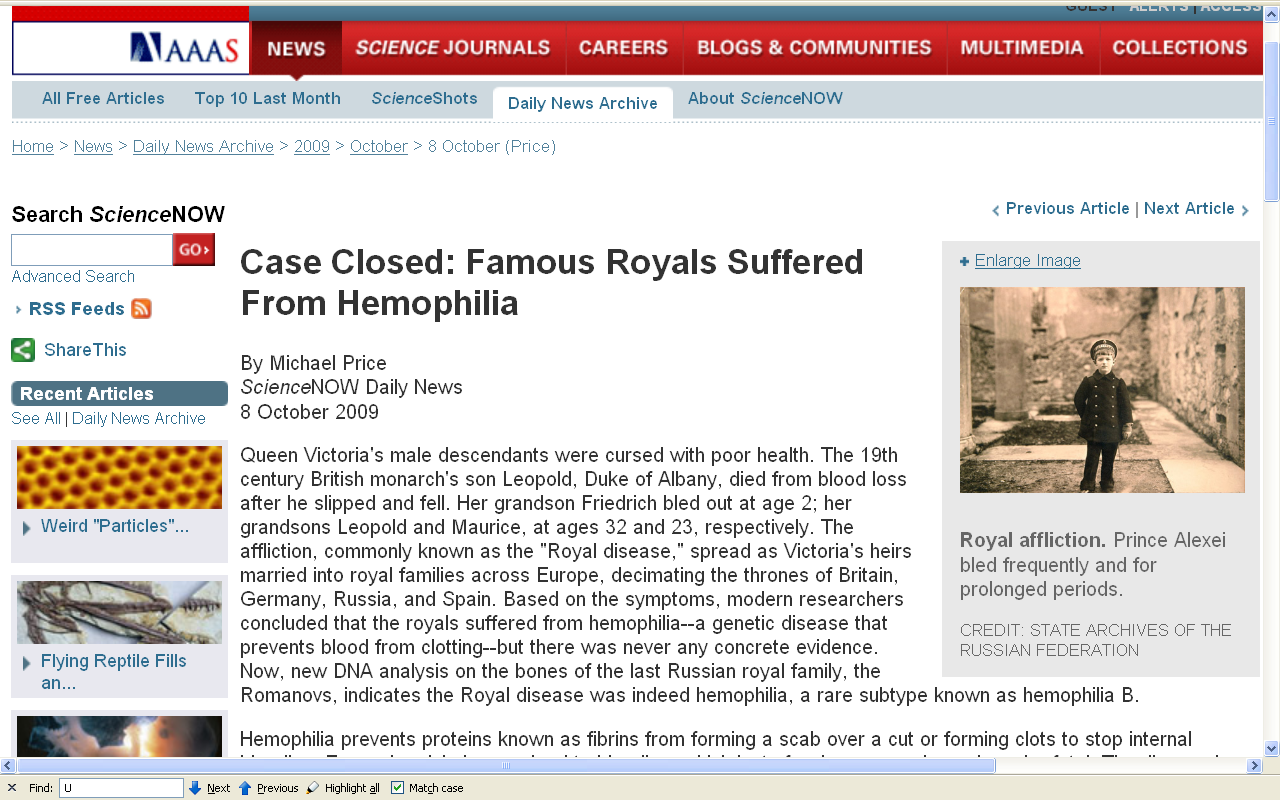 http://sciencenow.sciencemag.org/cgi/content/full/2009/1008/2
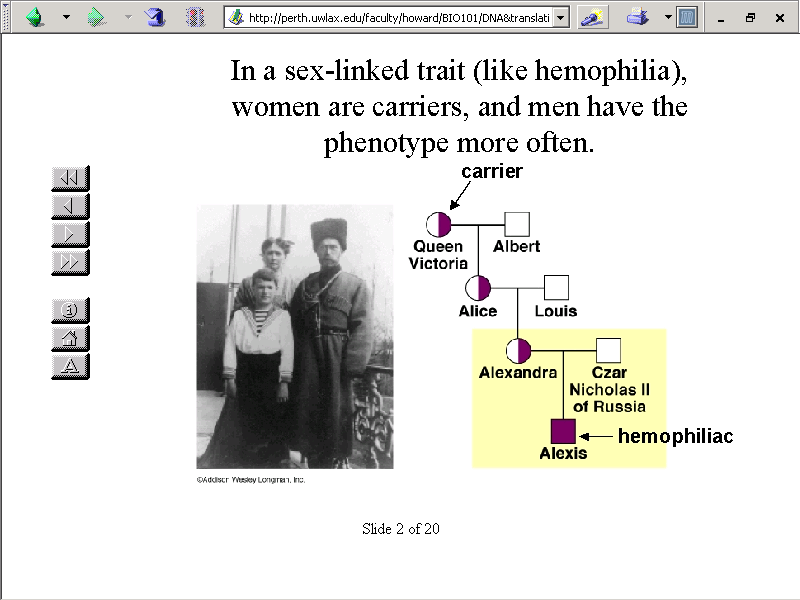 perth.uwlax.edu/faculty/howard/BIO101/DNA&translation/sld002.htm
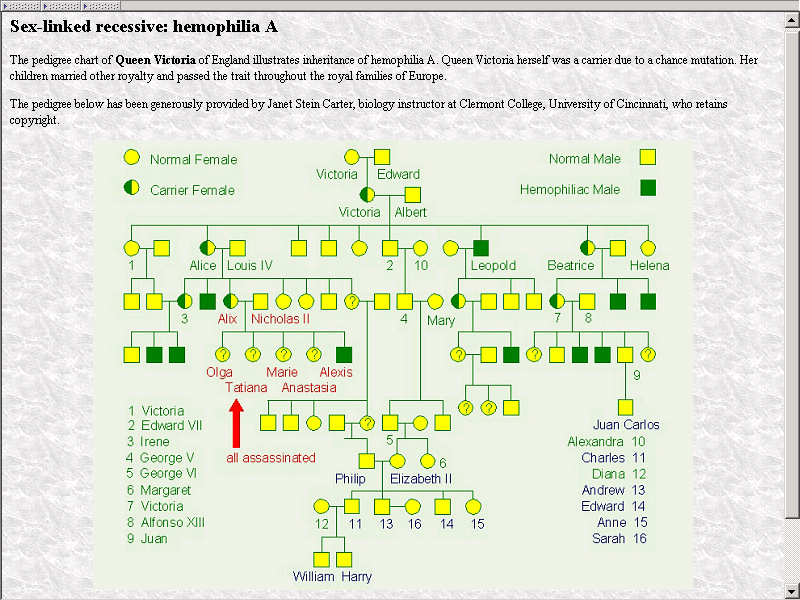 Diana
“Kate” Middleton
brie.medlabscience.med.ualberta.ca/de/genetics/70gen-hemophil.html
sex-linked trait
aka “Holandric Inheritance”
Y-linked traits, which are directly involved with determining maleness, are manifested only by males

known examples are rare but probably include the long hairs on the ear rims of some adult males in India, Ceylon, Israel and aboriginal Australia
Important People / Works
Hugo de Vries
(1848 - 1935)
in 1900 rediscovered Mendel’s work on plant hybrids
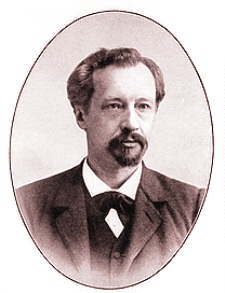 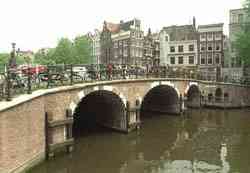 Hugo de Vries
1848-1935
Canal houses in Amsterdam.
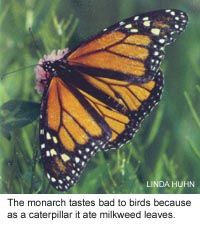 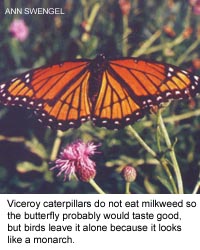 Mimicry
Minnesota Department of Natural Resources
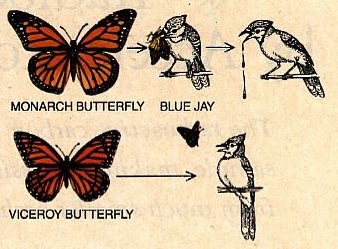 Mimicry
Predaatio: saaliin ja saalistajan kilpajuoksu
so where did 
those pink 
flowers
Come from?
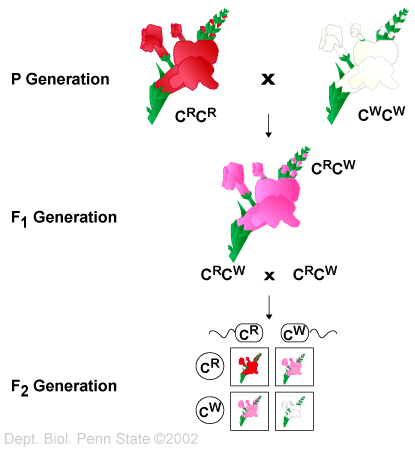 -- Penn State Biology Department
Incomplete dominance in snapdragon colorhttp://courses.bio.psu.edu/fall2005/biol110/tutorials/tutorial5.htm
“In Mendel's experiments, offspring always looked like one of their two parents due to the complete dominance of one allele over the other.”

“This is not always the case because some genes display
incomplete dominance
and individuals with heterozygous alleles exhibit a phenotype intermediate between those with homozygous alleles.” 
-- Penn State Biology Department
http://courses.bio.psu.edu/fall2005/biol110/tutorials/tutorial5.htm
“In Mendel's experiments, offspring always looked like one of their two parents due to the complete dominance of one allele over the other.”

“This is not always the case because some genes display
incomplete dominance
and individuals with heterozygous alleles exhibit a phenotype intermediate between those with homozygous alleles.” 
-- Penn State Biology Department
http://courses.bio.psu.edu/fall2005/biol110/tutorials/tutorial5.htm
“Since neither allele dominates over the other, the use of an uppercase and lowercase version of the same letter is inappropriate. In this example, the character (i.e., flower color) is indicated by a letter (C), and the alleles (encoding the trait; i.e., white, blue or red) are listed as uppercase subscripts (recall, they are both uppercase because neither is dominant to the other).”  -- Penn State Biology Department
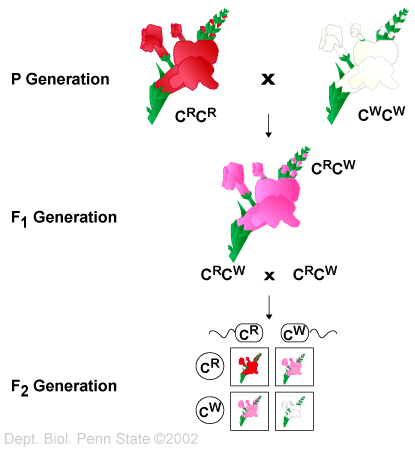 http://courses.bio.psu.edu/fall2005/biol110/tutorials/tutorial5.htm
Misconceptions of Darwin’s Work
Some thought Darwin’s work was anti-religious
Wrong
Misconceptions of Darwin’s Work
Some thought Darwin took the position that humans descended from an ape
Wrong
“In the distant future . . . 
light will be thrown on the origin of man and his history.” – Origin of Species, 1859
Important People / Works
Thomas H. Huxley
(1825 - 1895)
[Evidence as to]Man’s Place in Nature1863
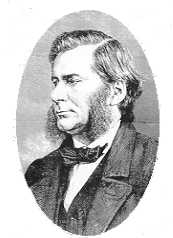 Thomas Henry Huxley
1825 - 1895
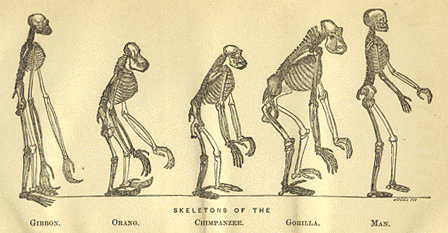 Frontispiece from T. H. Huxley's Evidence as to Man's Place in Nature
(London: Williams and Norgate, 1863)
Important People / Works
Charles Darwin
(1809 - 1882)
Origin of Species
1859
Descent of Man1871
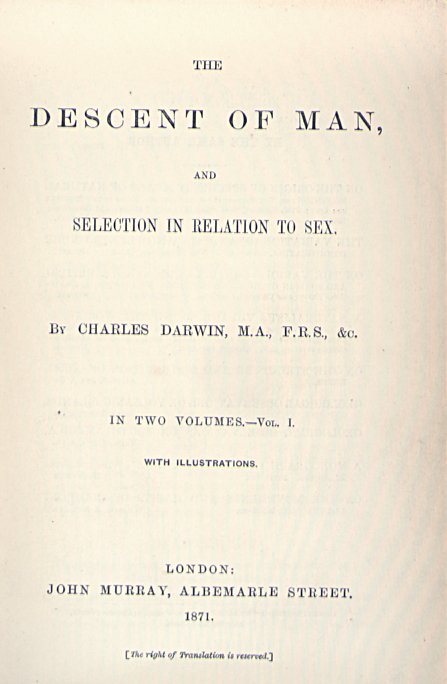 Charles Darwin
1871
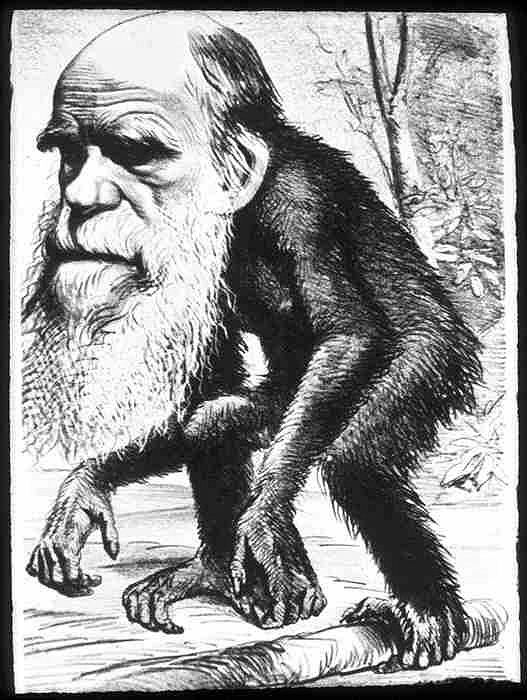 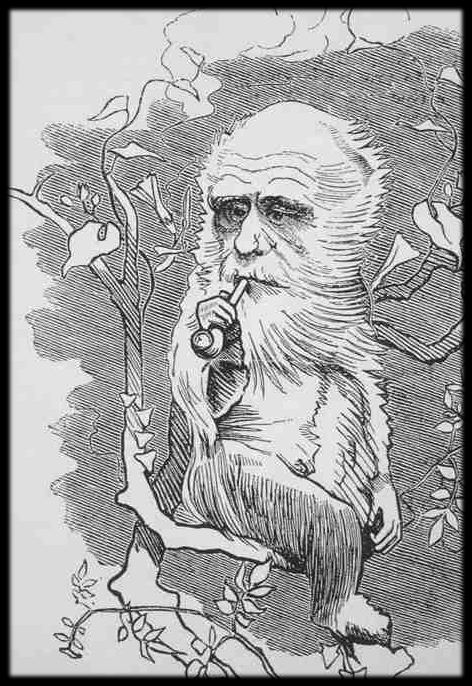 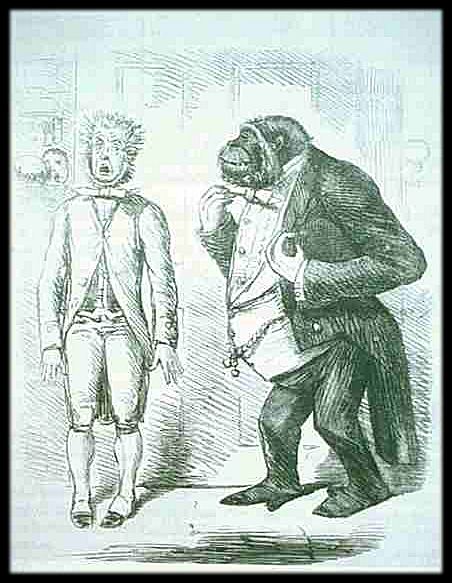 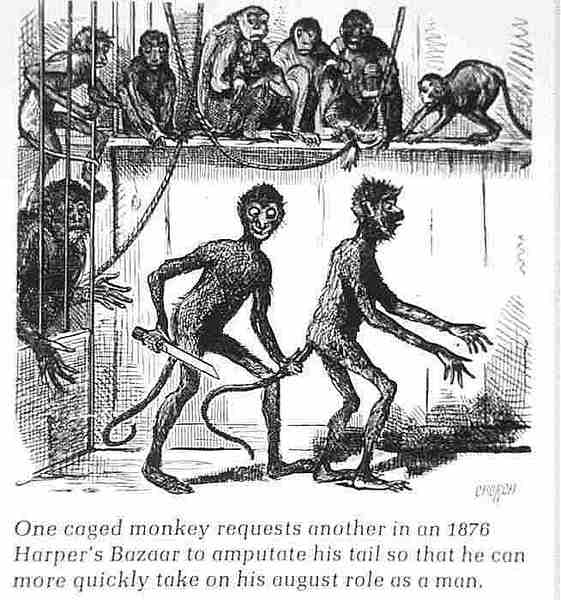 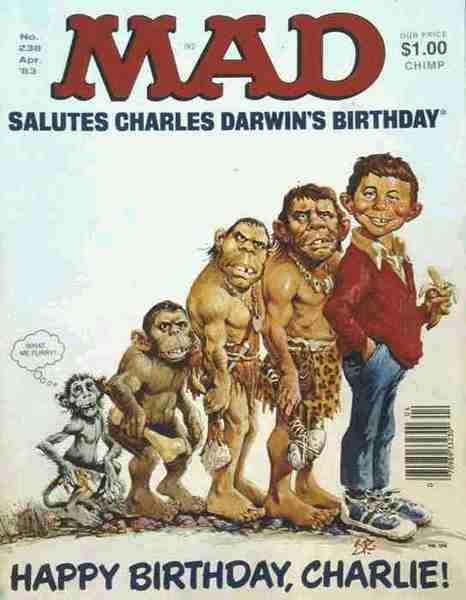 Prehistoric Cultures
Continue on to Set #06B
Conceptual Changes Between the 18th and 20th Centuries